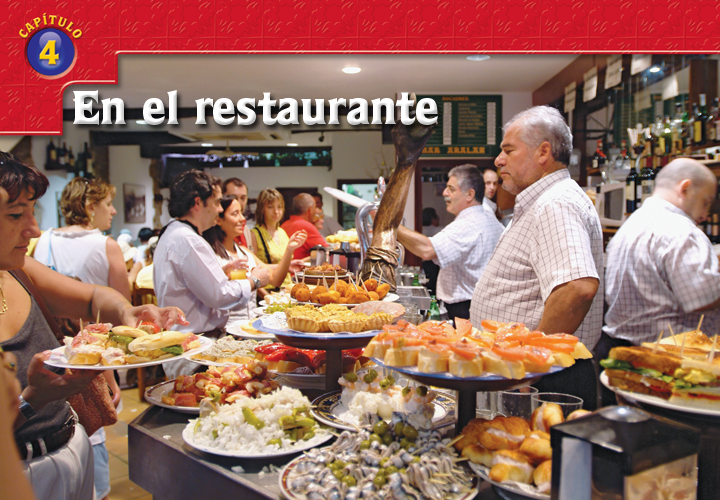 Una barra de tapas deliciosas en un local en un pueblo 
cerca de San Sebastián en Euskadi en el norte de España
Capítulo 4
1 of 50
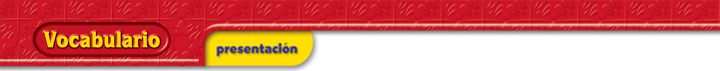 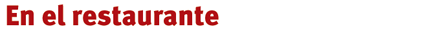 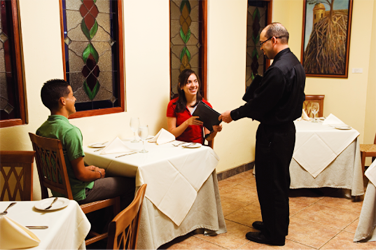 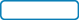 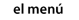 Carlos y Alicia están 
en el restaurante.
Alicia pide el menú.
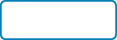 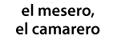 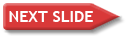 Capítulo 4
2 of 50
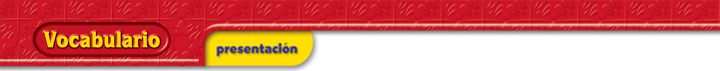 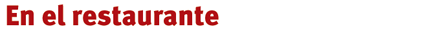 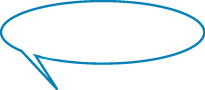 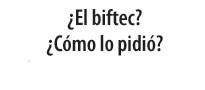 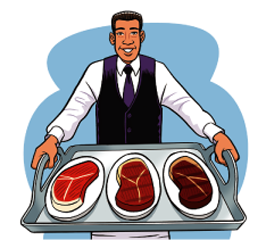 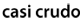 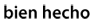 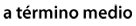 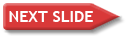 Capítulo 4
3 of 50
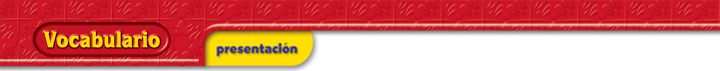 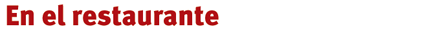 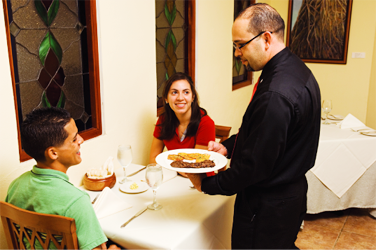 Carlos pidió un biftec.
El mesero lo sirvió.
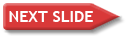 Capítulo 4
4 of 50
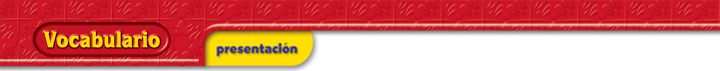 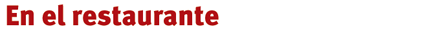 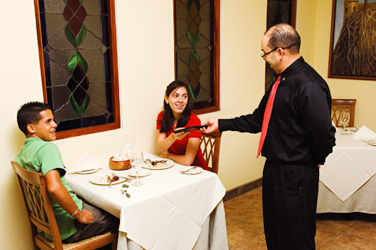 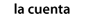 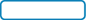 Alicia pide la cuenta.
Carlos deja una propina.
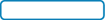 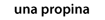 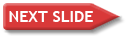 Capítulo 4
5 of 50
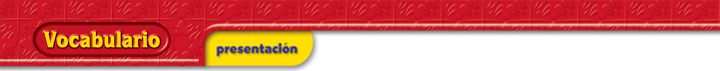 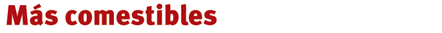 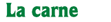 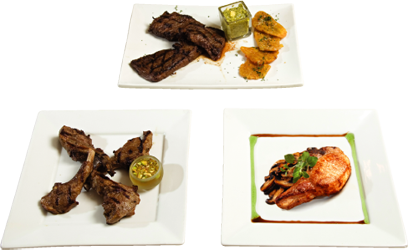 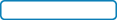 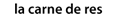 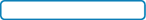 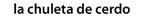 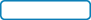 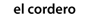 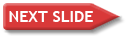 Capítulo 4
6 of 50
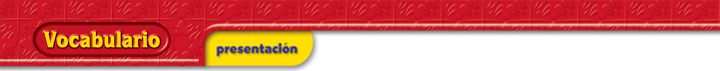 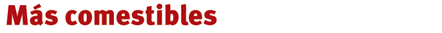 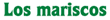 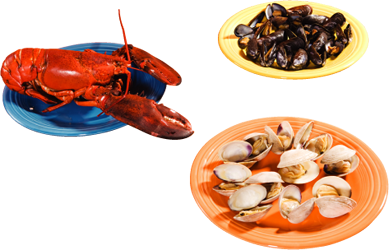 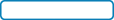 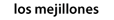 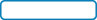 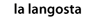 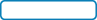 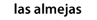 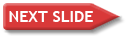 Capítulo 4
7 of 50
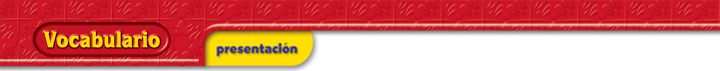 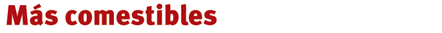 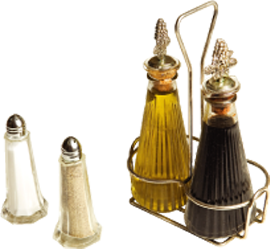 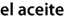 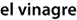 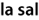 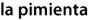 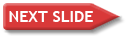 Capítulo 4
8 of 50
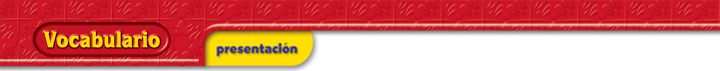 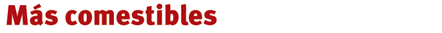 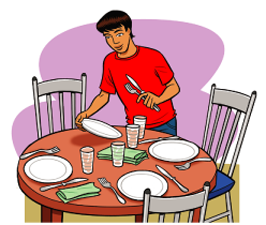 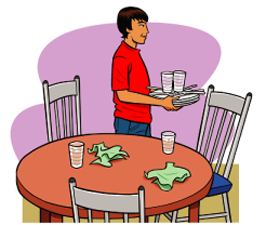 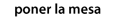 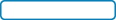 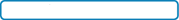 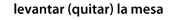 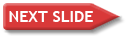 Capítulo 4
9 of 50
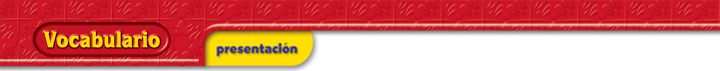 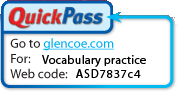 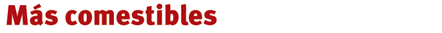 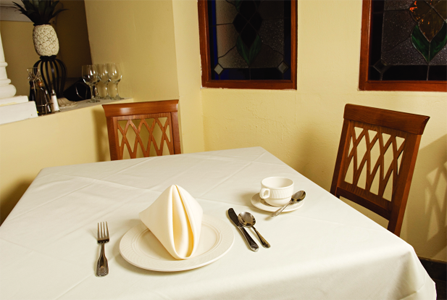 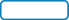 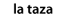 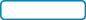 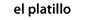 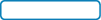 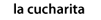 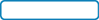 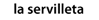 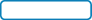 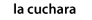 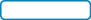 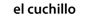 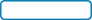 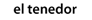 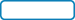 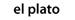 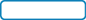 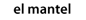 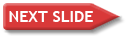 Capítulo 4
10 of 50
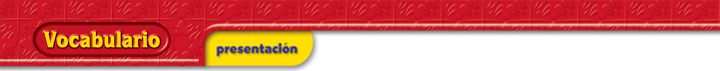 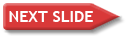 Capítulo 4
11 of 50
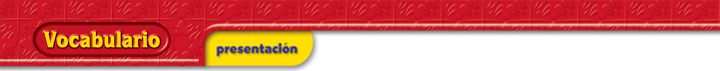 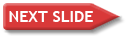 Capítulo 4
12 of 50
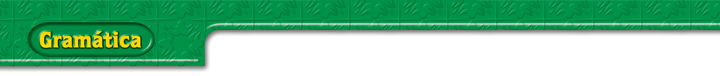 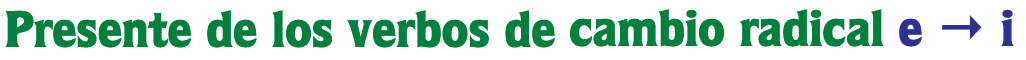 to fry
to follow
1.     The verbs pedir, servir, repetir, freír (______), seguir (________), and         vestirse (____________) are stem-changing verbs. The e of the infinitive         stem changes to i in all forms of the present tense except nosotros(as)         and vosotros(as).
to get dressed
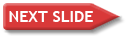 Capítulo 4
13 of 50
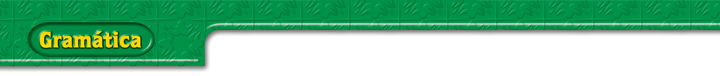 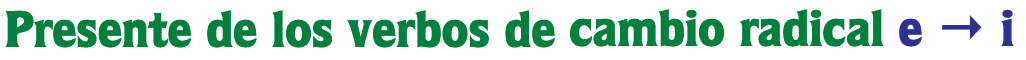 Study the following forms.
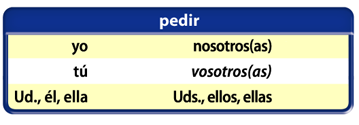 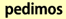 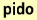 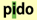 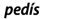 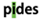 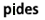 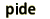 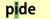 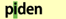 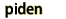 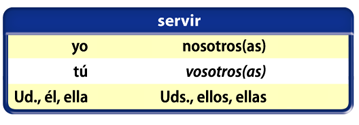 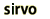 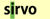 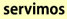 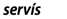 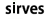 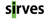 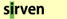 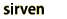 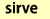 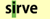 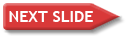 Capítulo 4
14 of 50
No estoy pidiendo nada.
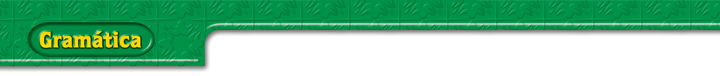 El mesero nos está sirviendo.
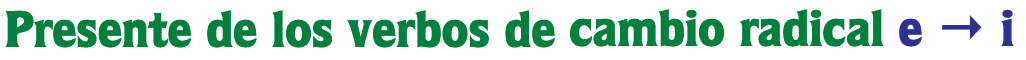 2.    Note the spelling of seguir.
sigo, sigues, sigue, seguimos, seguís, siguen
3.    Note that the present participle of these verbs also has i.
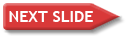 Capítulo 4
15 of 50
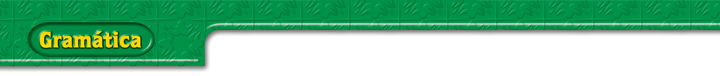 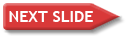 Capítulo 4
16 of 50
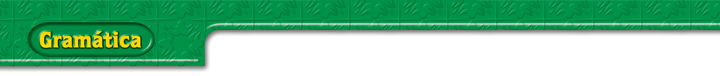 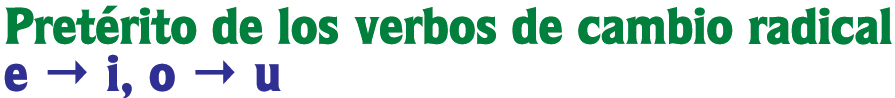 1. The verbs pedir, repetir, freír, servir, seguir, and vestirse have a stem
    change in the preterite. The e of the infinitive stem changes to i in the __ and
    ____ forms.
él
ellos
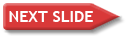 Capítulo 4
17 of 50
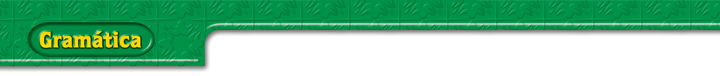 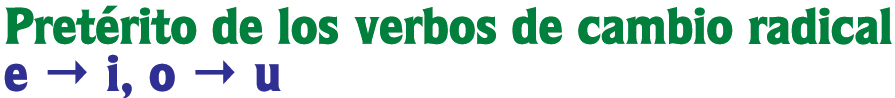 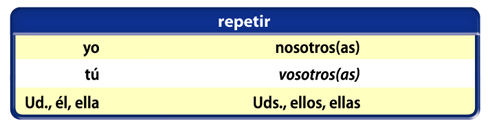 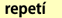 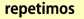 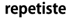 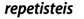 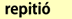 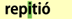 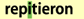 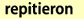 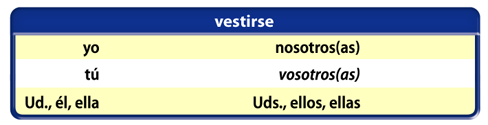 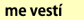 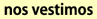 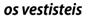 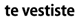 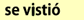 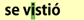 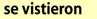 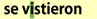 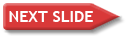 Capítulo 4
18 of 50
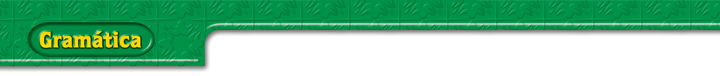 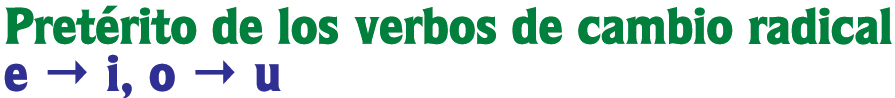 2.  The verbs preferir, divertirse, and dormir also have a stem change in the
      preterite. The e in preferir and divertirse changes to __ and the o in dormir 
      changes to __ in the él and ellos forms. The verb morir (to die) follows the 
      same pattern as _______—murió, murieron.
i
u
dormir
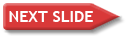 Capítulo 4
19 of 50
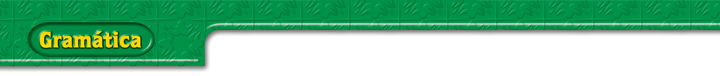 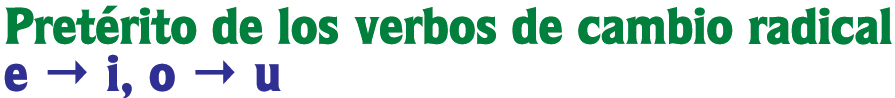 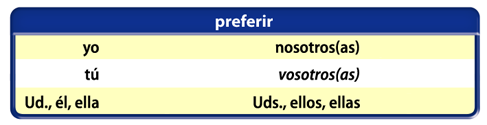 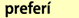 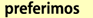 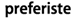 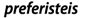 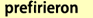 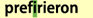 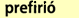 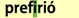 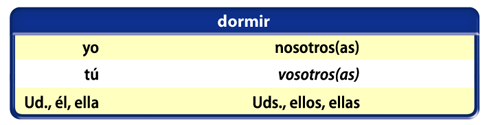 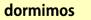 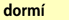 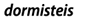 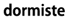 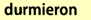 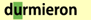 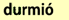 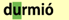 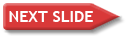 Capítulo 4
20 of 50
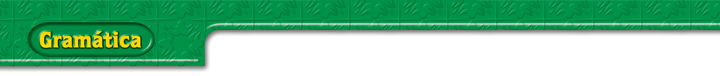 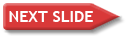 Capítulo 4
21 of 50
unas comidas españolas
una comida española
unos restaurantes españoles
un restaurante español
unas comidas nicaragüenses
una comida nicaragüense
unas comidas cubanas
una comida cubana
unos platos nicargüenses
un plato nicaragüense
unos restaurantes cubanos
un restaurante cubano
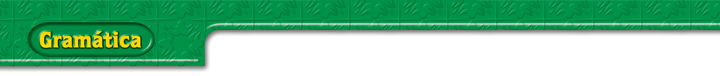 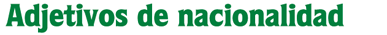 1.    Adjectives of nationality that end in o or e follow the same pattern as any
       other adjective. Those that end in o have four forms and those that end in 
       e have two forms.
2.    Adjectives of nationality that end in a consonant have four forms rather     than two.
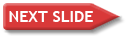 Capítulo 4
22 of 50
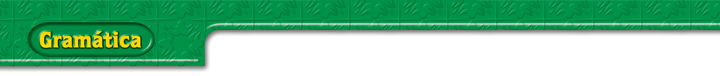 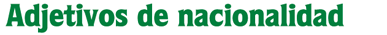 3.    Adjectives of nationality that end in s or n have a written accent in the
       masculine singular. The accent is dropped in all other forms.
catalán
catalana
francés
francesa
catalanes
catalanas
franceses
francesas
Some other common adjectives of nationality that end in a consonant are: inglés, portugués, irlandés, japonés, alemán.
4.    Note that with an article the adjective becomes a noun.
Los portugueses son de Portugal y los brasileños son de Brasil.
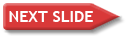 Capítulo 4
23 of 50
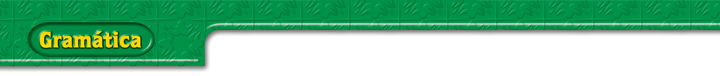 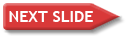 Capítulo 4
24 of 50
Se venden papas en la verdulería.
Se vende pescado en la pescadería.
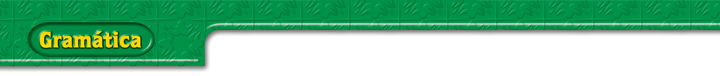 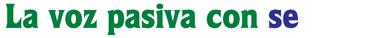 1.    When you talk about something being done without saying who does it, you     
       use the passive voice in English.
Fish is sold at the fish market.
2.    In Spanish, the pronoun __ is used to express this idea.
se
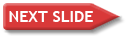 Capítulo 4
25 of 50
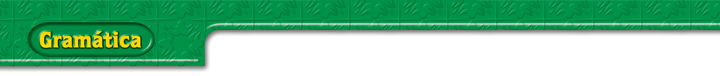 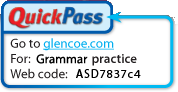 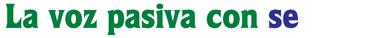 3.    You will often see the se construction used to express ideas such as:
They speak Spanish here.
Spanish is spoken here.
Aquí se habla español.
One speaks Spanish here.
People speak Spanish here.
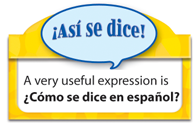 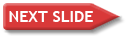 Capítulo 4
26 of 50
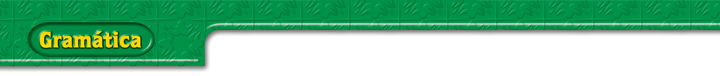 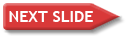 Capítulo 4
27 of 50
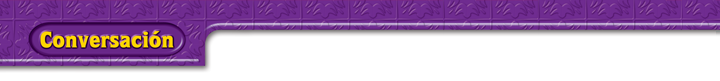 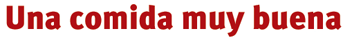 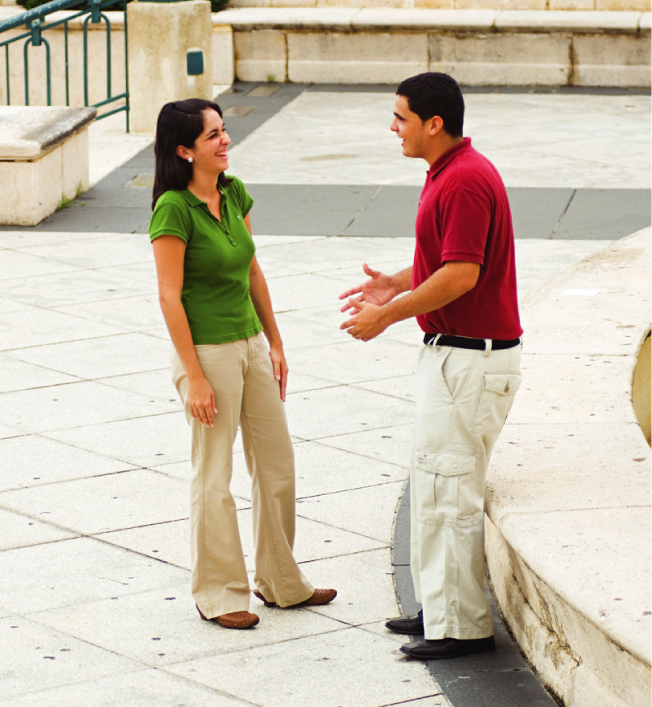 Adela Anoche fuimos a un restaurante argentino.
Felipe Sí, ¿qué pediste?
Adela Yo pedí un biftec o como dicen en Argentina «bife de lomo».
Felipe ¿Qué tal te gustó?
Adela Mucho. Lo pedí casi crudo porque yo sé que en Argentina se sirve el bife bien hecho.
Felipe ¿Qué te sirvieron con el bife?
Adela Papas fritas. Y pedí una ensalada aparte.
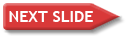 Capítulo 4
28 of 50
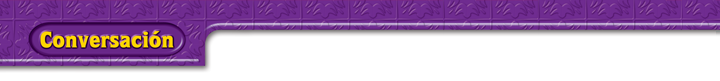 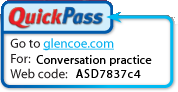 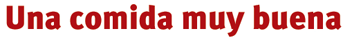 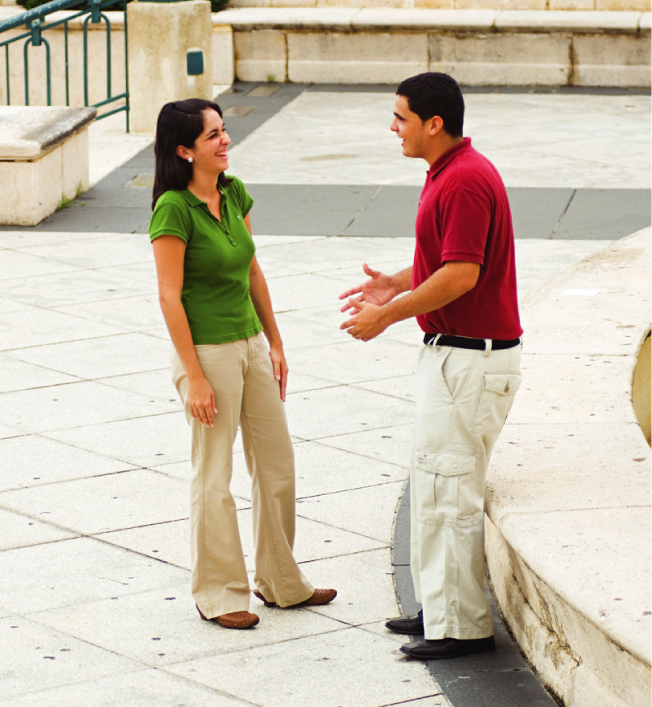 Felipe Se dice que en Argentina se sirven porciones grandes.
Adela Sí, es verdad. Y después de comer tanto todos pedimos flan.
Felipe ¿Flan? Es un postre español, ¿no?
Adela Sí, lo es pero es popular en Latinoamérica también.
Felipe Pues me parece que te divertiste.
Adela Mucho. Y cuando volví a casa, me dormí enseguida—como se dice «con la panza llena».
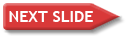 Capítulo 4
29 of 50
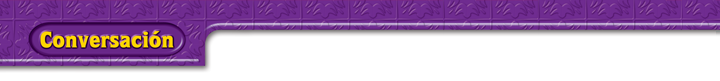 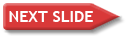 Capítulo 4
30 of 50
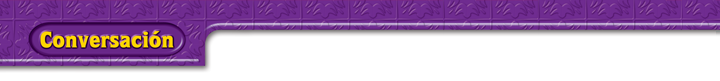 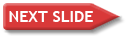 Capítulo 4
31 of 50
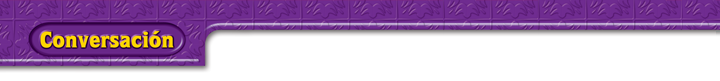 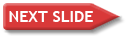 Capítulo 4
32 of 50
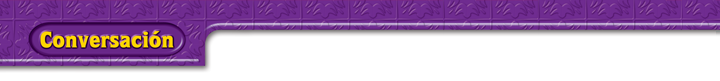 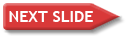 Capítulo 4
33 of 50
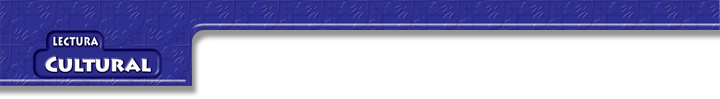 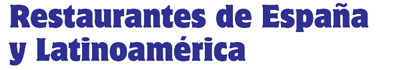 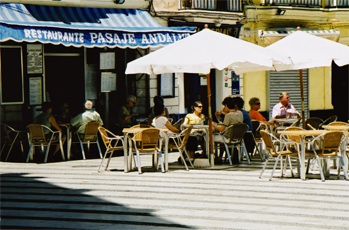 Algún día vas a tener la oportunidad de visitar un país hispano. Y como tienes que comer unas tres veces al día, debes saber algo sobre los restaurantes.
Mucha gente pasa un domingo por la tarde en 
un restaurante como este en Cádiz, España.
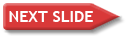 Capítulo 4
34 of 50
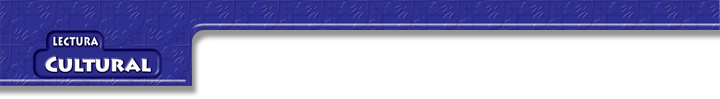 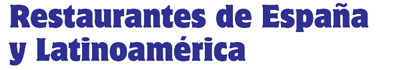 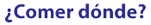 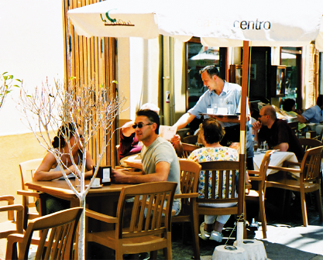 En todas las grandes ciudades hay restaurantes elegantes y económicos. 
Si quieres solamente una merienda puedes ir a un café. Si quieres una comida es mejor ir a un restaurante o una cafetería. Pero una cafetería no es autoservicio1. 
Es un restaurante generalmente modesto donde se sirve comida en una barra2 igual que en una mesa. Comer en la barra 
cuesta menos que en una de las mesas.
Los amigos pasaron un rato en un café en Cádiz, España. Alguien pidió un refresco y el mesero lo está sirviendo ahora.
1autoservicio    self-service
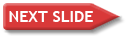 2barra    counter
Capítulo 4
35 of 50
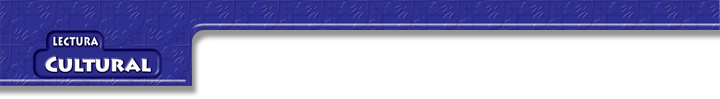 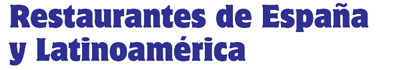 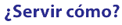 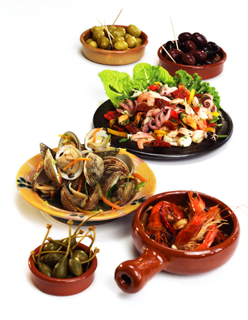 Por lo general una comida, sobre todo una comida española, consiste en varios platos—primer plato, plato principal y postre. En muchas partes el plato principal se llama «el plato fuerte». En España no 
se sirve una mezcla3 de cosas en el mismo plato como aquí en Estados Unidos. Si pides judías verdes o alcachofas salteadas4, el camarero te va a servir estas legumbres como un primer plato o entrada.
3mezcla    mixture
4alcachofas salteadas    sautéed artichokes
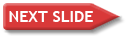 Capítulo 4
36 of 50
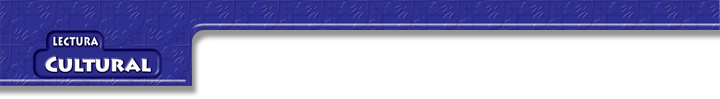 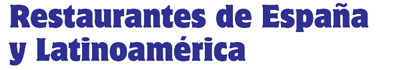 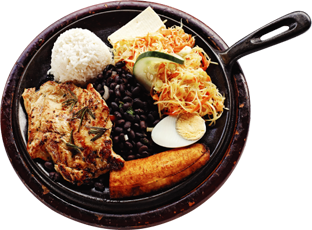 Pero como sabemos, siempre hay excepciones. En unos restaurantes modestos o cafeterías se sirve lo que se llama «un plato combinado» que lleva, por ejemplo, carne, papas y una legumbre en el mismo plato.
El casado es una comida típica de los ticos, 
o costarricences. Lleva arroz, frijoles, una 
rodaja de plátano frito y pollo acompañado 
de una ensalada. El casado puede llevar 
también yuca y patacones con un filete de 
carne de res o pescado.
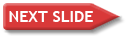 Capítulo 4
37 of 50
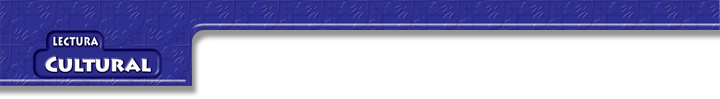 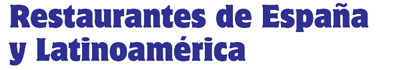 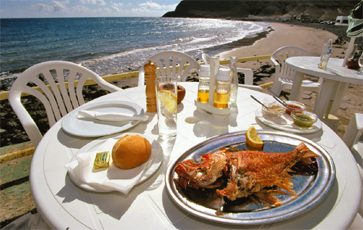 En Latinoamérica las costumbres varían de país en país. En Puerto Rico y otras islas del Caribe, por ejemplo, la carne o el pescado viene acompañado de arroz blanco o amarillo con frijoles (habichuelas) y tostones o maduros5. En México muchos platos llevan arroz y frijoles refritos.
A mucha gente le gusta pedir pescado cuando están en la costa como en este restaurante en una playa de Fuerteventura en las islas Canarias.
5maduros    fried sweet bananas
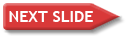 Capítulo 4
38 of 50
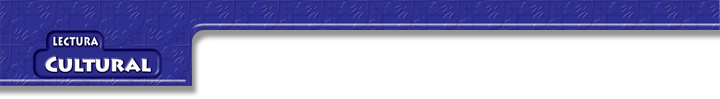 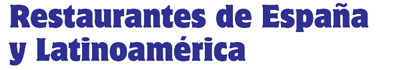 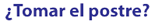 A muchos les gusta terminar una comida con un postre—o una sobremesa. En algunos lugares la palabra «sobremesa» es un sinónimo de postre pero en otros incluye toda la conversación entre los comensales6 mientras toman el postre. Y en España y Latinoamérica la comida puede durar unas horas—sobre todo una comida en un restaurante o durante una fiesta.
     Muchos turistas le preguntan al mesero si el servicio está incluido. La respuesta es casi siempre «sí» y no es necesario dejar una propina.
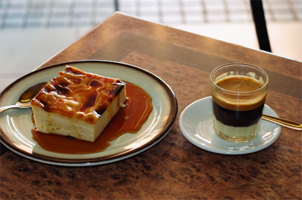 De postre, un dulce y un cafecito
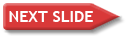 6comensales    diners
Capítulo 4
39 of 50
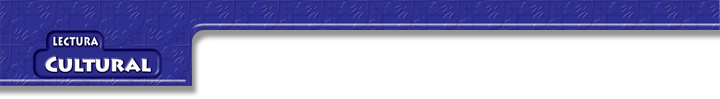 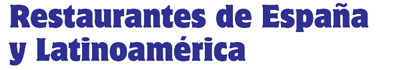 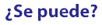 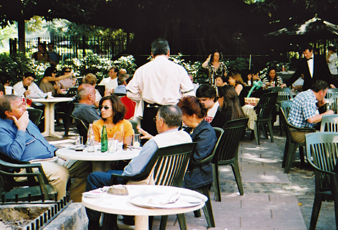 ¡Un punto muy importante! 
Si no comes toda la comida no 
puedes llevar las sobras7 a casa. 
La etiqueta no lo permite.

        Después de comer bien en un restaurante, a mucha gente 
le gusta ir a otro local para 
tomar su cafecito—un local 
que se especializa en el café.
    ¡Buen apetito!
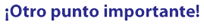 Los cafés al aire libre son muy 
populares en la Recoleta, un barrio 
bonito de Buenos Aires.
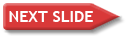 7sobras     leftovers
Capítulo 4
40 of 50
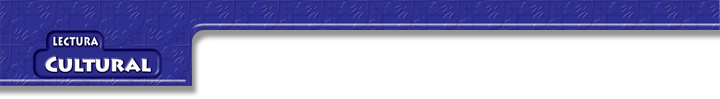 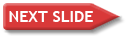 Capítulo 4
41 of 50
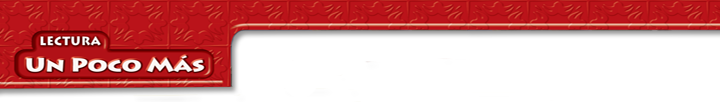 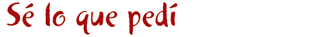 Anoche Julio y un grupo de sus 
amigos fueron a cenar en un restaurante. Se divirtieron porque les gusta estar en 
su grupo pero la verdad es que no comieron bien. Fue un desastre. 
Nada anduvo bien. Todo salió mal.
    Por ejemplo, Julio pidió un biftec a término medio. Y lo repitió dos veces 
al mesero—a término medio. Pidió también papas fritas y una ensalada 
de lechuga y tomates. Y, ¿qué le sirvió 
el mesero? Es verdad que le sirvió un biftec—pero no a término medio.
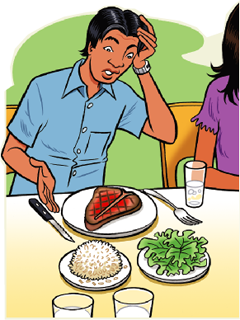 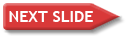 Capítulo 4
42 of 50
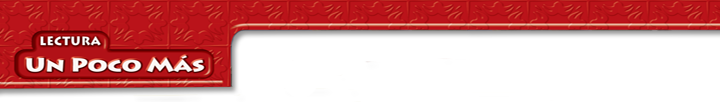 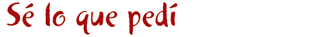 Le sirvió el biftec casi crudo y a Julio no le gusta la carne muy roja. ¿Le sirvió las papas fritas? No. Le puso un plato de arroz y le dio una ensalada pero sin tomates. ¿Qué piensas? ¿Dejó Julio una buena propina para el mesero? Tú puedes decidir. Pero, te digo una cosa. Cuando salió del restaurante Julio dijo: —¡Increíble! Yo le pedí una cosa y él me sirvió otra. No sé si él me comprendió o no.
    ¿Fuiste una vez a un restaurante cuando tuviste una mala experiencia como la experiencia de Julio y sus amigos? ¿Te enfadaste? ¿Le dijiste algo al mesero o no?
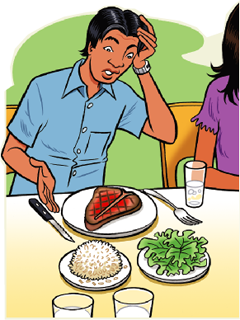 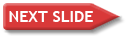 Capítulo 4
43 of 50
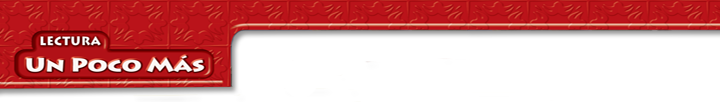 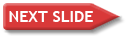 Capítulo 4
44 of 50
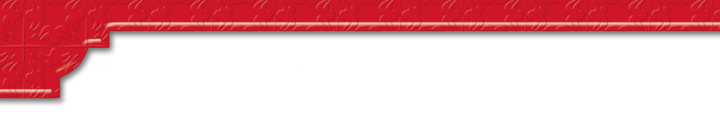 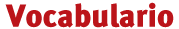 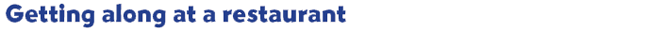 restaurant
el restaurante                                     
la mesa                                               el/la mesero(a),
   el/la camarero(a) 
el menú                                             
la cuenta                                              
la propina
table
waiter (waitress), server
menu
check (restaurant)
tip (restaurant)
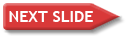 Capítulo 4
45 of 50
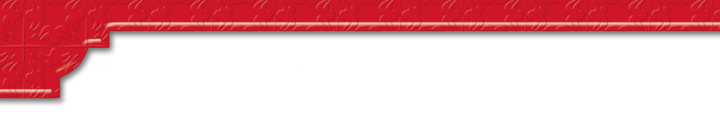 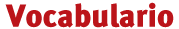 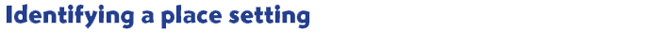 cup
la taza
el platillo
el plato
el tenedor
el cuchillo
la cucharita
la cuchara
el mantel
la servilleta
saucer
dish (food), plate, course (meal)
fork
knife
teaspoon
tablespoon
tablecloth
napkin
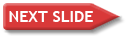 Capítulo 4
46 of 50
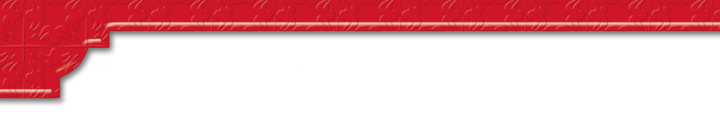 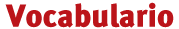 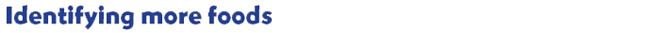 food
los comestibles                           la carne
la carne de res, el biftec           la chuleta de cerdo               el cordero                                    los mariscos                       los mejillones                              las almejas                         la langosta
meat
beef, steak
pork chop
lamb
shellfish, seafood
mussels
clams
lobster
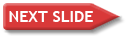 Capítulo 4
47 of 50
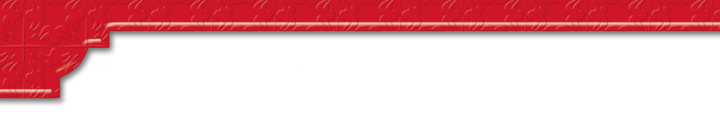 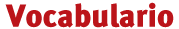 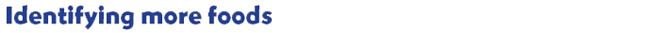 salt
la sal
la pimienta
el aceite
el vinagre
casi crudo        
a término medio
bien hecho
pepper (spice)
oil
vinegar
rare (meat)
medium (meat)
well-done (meat)
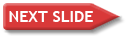 Capítulo 4
48 of 50
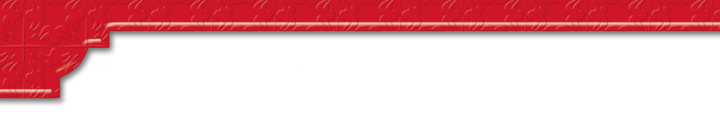 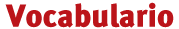 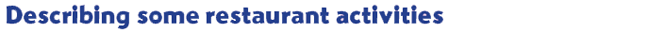 to set the table
poner la mesa                      levantar (quitar) la mesa     pedir
servir                                       dejar una propina                repetir

freír
to clear the table
to ask for, to request
to serve
to leave a tip
to repeat, to have 
   seconds (meal)
to fry
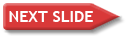 Capítulo 4
49 of 50
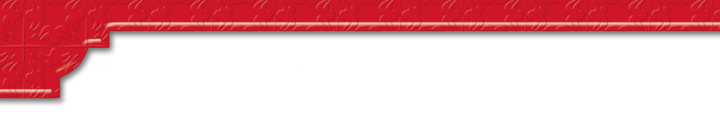 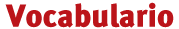 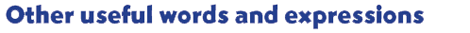 to follow
seguir
vestirse
divertirse
morir
Me muero de hambre.
to get dressed, to dress
to have a good time, to have fun
to die
I’m dying of hunger.
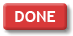 Capítulo 4
50 of 50